Head way beginner student book
مادة اللغه الانكليزية لقسم اللغه الفرنسية
المحاضرة الثالثة – المرحلة الاولى
استاذ المادة الاء خالد نصيف
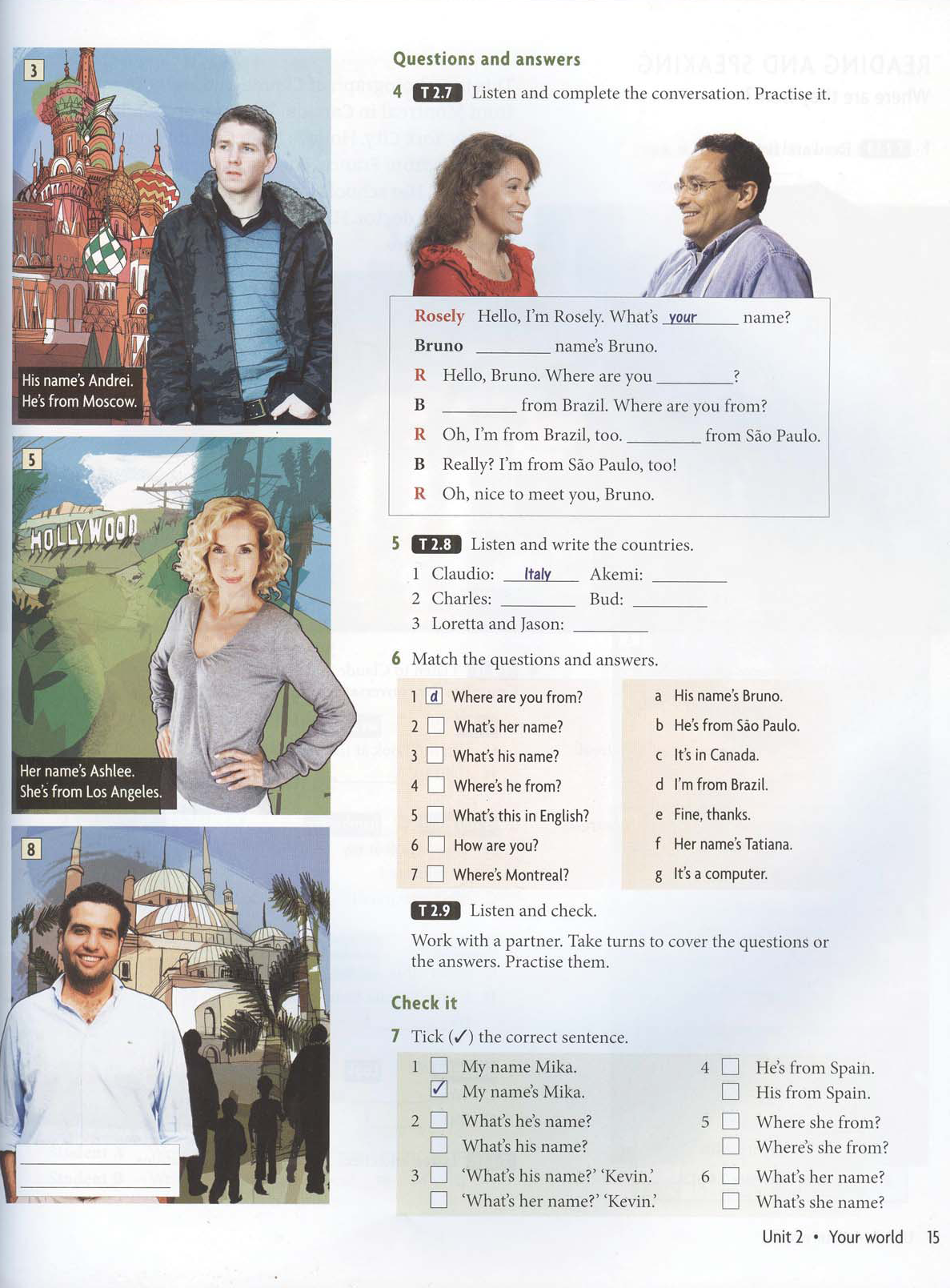